MULTISAB project: a web platform based on specialized frameworks for heterogeneous biomedical time series analysis - an architectural overview
Authors: Krešimir Friganović, Alan Jović, Krešimir Jozić, Davor Kukolja and Mario Cifrek
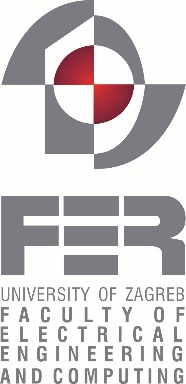 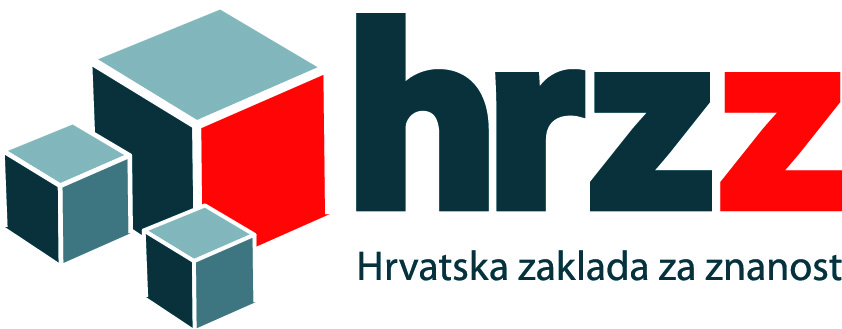 MULTISAB
Multiple Time Series Analysis in Biomedicine
What is it: efficient and upgradeable BTS analysis system in a form of an integrative web plat-form
What does it do: automatic classification of human body disorders
For whom is it: medical specialists in diagnostics and early detection of various diseases


Web site (Croatian): http://www.zemris.fer.hr/~ajovic/hrzz_multisab/index.html
2 / 10
Frameworks included
Frontend:
Web browser login into the system
Uploading and visualization of BTS
Analysis steps specification
Defining outcomes of the analysis
Backend: 
processing requests from users
communication with database and data analysis hosts
Processing:
Frameworks for heterogeneous BTS data analysis (currently supports HRV, EEG and, partially, ECG analysis)
3 / 10
Architectural overview
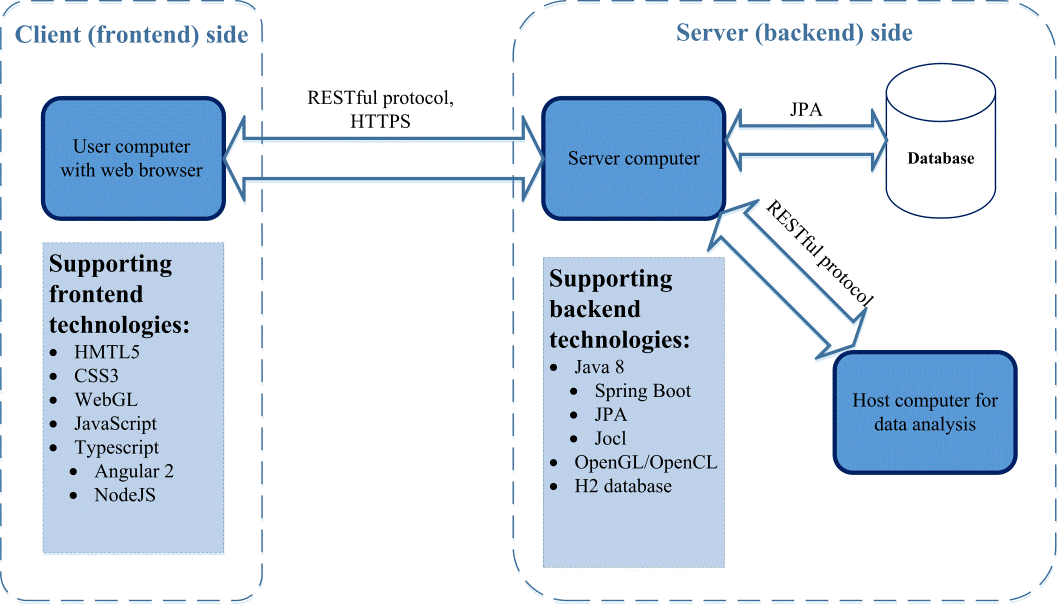 In ideal conditions, every subproject runs on different computer host(s)
4 / 10
Processing frameworks
Data handling framework
.ann, .csv, .edf/.edf+c, .txt
Specialized biomedical time series analysis frameworks
EEG Analysis, HRV Analysis, ECG Analysis
Common signal features framework
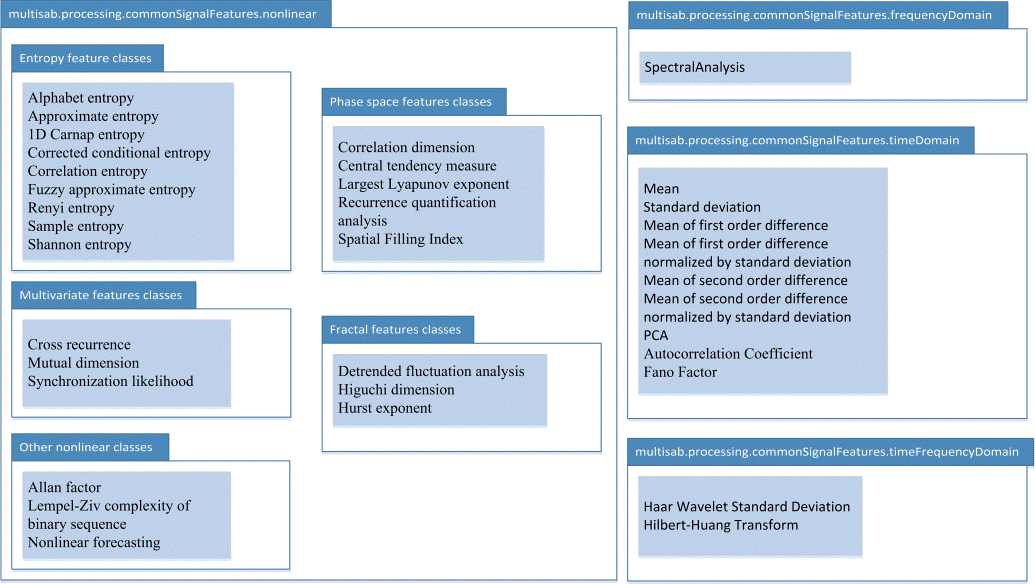 5 / 10
Specialized biomedical time series analysis frameworks
EEG Analysis:
specific spectral features extractors used in the analysis of an EEG signal
PSD for the five most common brain rhythms (α, β, γ, δ, θ)
spectral entropy from PSD
HRV Analysis:
Frequency domain features: ultralow, low, high nad low/high ratio
Time domain features: the mean NN interval length, SDNN, RMSSD, SDSD, pNNX, NNX, SDANN, SDNNindex, HRV triangular index, TINN, HRV standard deviation ratios
6 / 10
Database model
H2 database engine
3NF
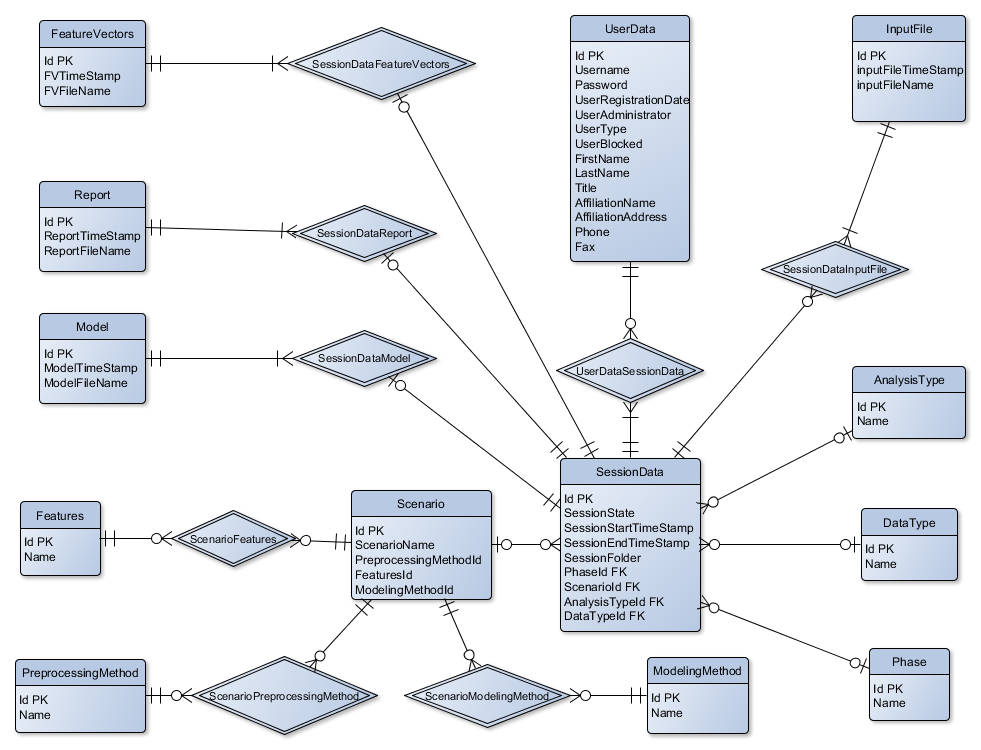 7 / 10
Signal visualization (1)
8 / 10
Signal visualization (2)
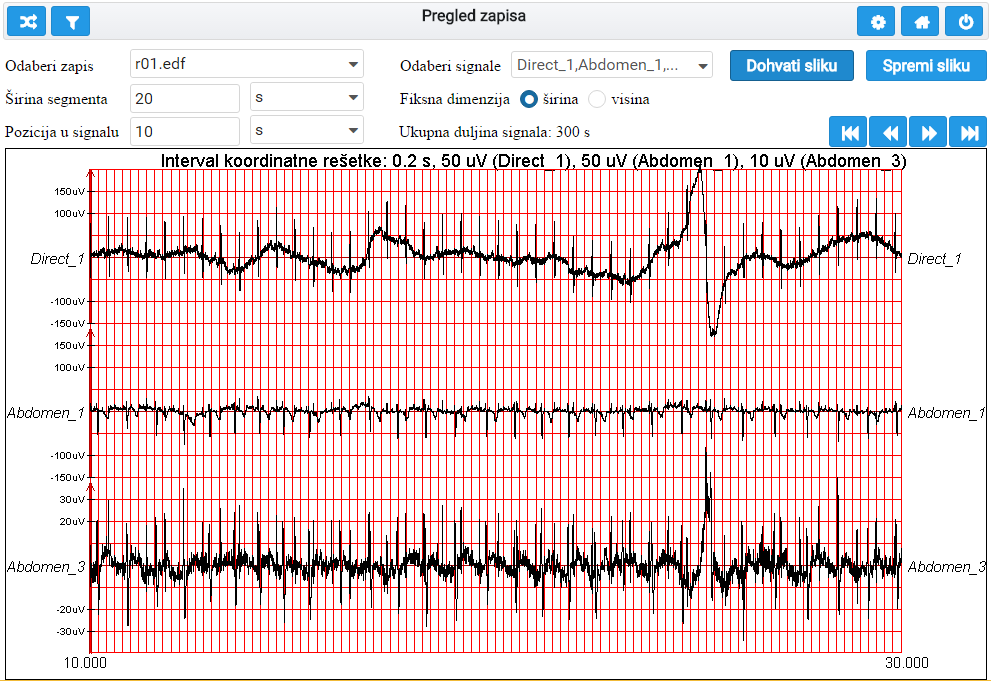 9 / 10
Future work
ECG Analysis
Expert system for feature recommendation
3D visualization of body disorders
Calculation parallelization on multple physical resources
Machine learning algorithms implementation
Analysis reporting
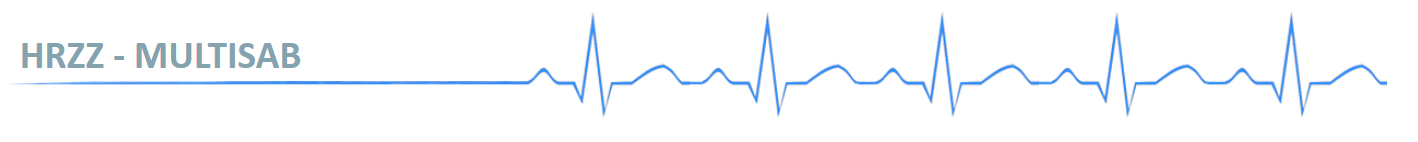 10 / 10